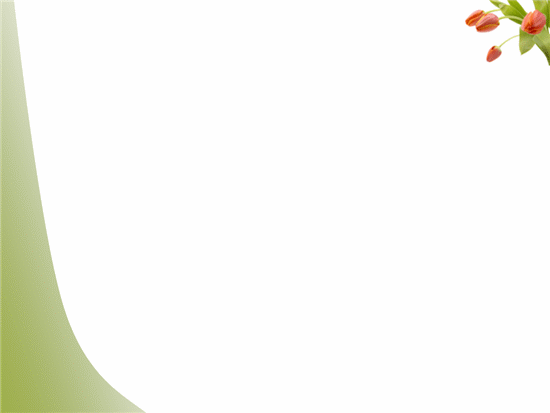 Causes of Depression
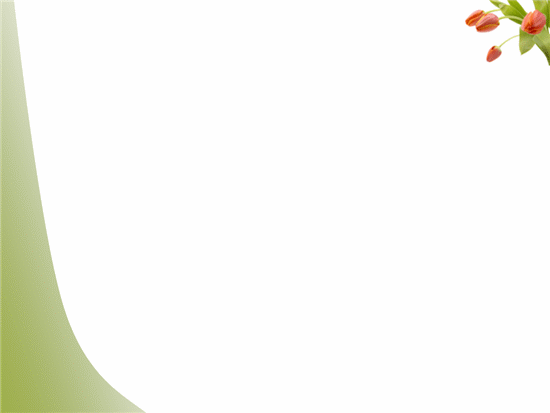 Causes of depressive disorders
Depressive disorders results from a combination or interaction of genes, environment, individual life history, development, and neuro-biologic makeup. 
Definitive causes have not yet been discovered.
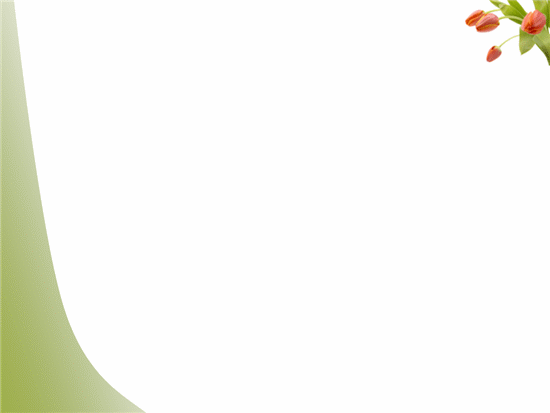 Genetic causes
Family studies found increased risk for depression in clients with first-degree relatives (parents, siblings, children) who have had depression (Kelsoe, 2005). 
Twin studies show that the concordance rate of depression in monozygotic (identical) twins is 45% to 60%, whereas the concordance rate in dizygotic (non-identical) twins is 12% (Kelsoe, 2005).
The difference in concordance rates supports that genetic factors contribute in some way to the development of depression in certain clients
Adoption studies: children of parents with depression are at an increased risk of developing a mood disorder even when adopted & raised by healthy parents
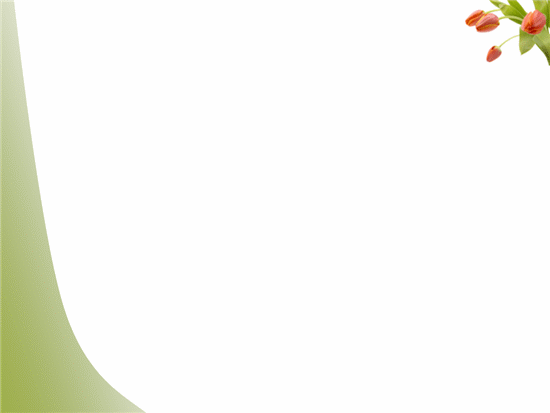 Biogenic Amines
It has been hypothesized that depressive illness may be related to a deficiency of the neurotransmitters norepinepherine, serotonin, and dopamine at functionally important receptor sites in the brain.
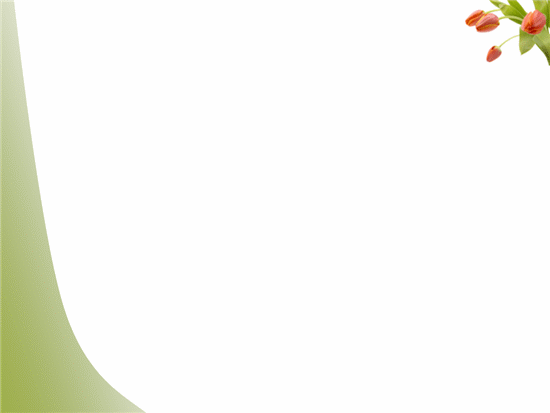 BIOGENIC AMINES
The monoamines that have been implicated in depression are norepinephrine (NE), dopamine (DA), and serotonin (5-HT).
Disturbances in mood may result when absolute concentrations of NE, 5-HT, or both are deficient. 
Altered numbers, affinities, or both of 5-HT and NE receptors and uptake sites may affect metabolism.
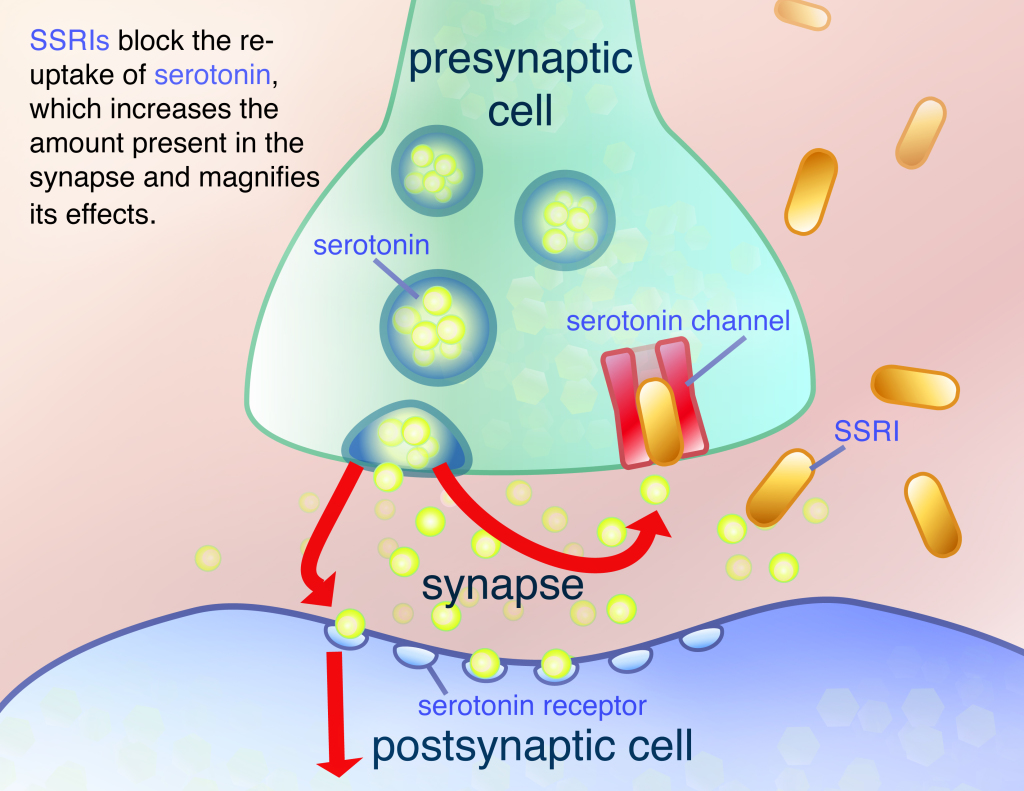 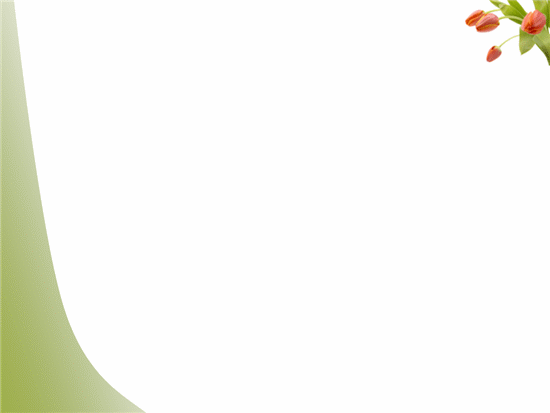 Functions of brain parts implicated in depression
Hippocampus: memory impairment, feelings of worthlessness, hopelessness & guilt
Amygdala: Anhedonia, anxiety, reduced motivation
Hypothalamus: increased or decreased sleep & appetite, decreased energy & libido
Other Limbic structures: emotional alteration
Frontal Cortex: depressed mood, problems concentration
Cerebellum: Psychomotor retardation / agitation
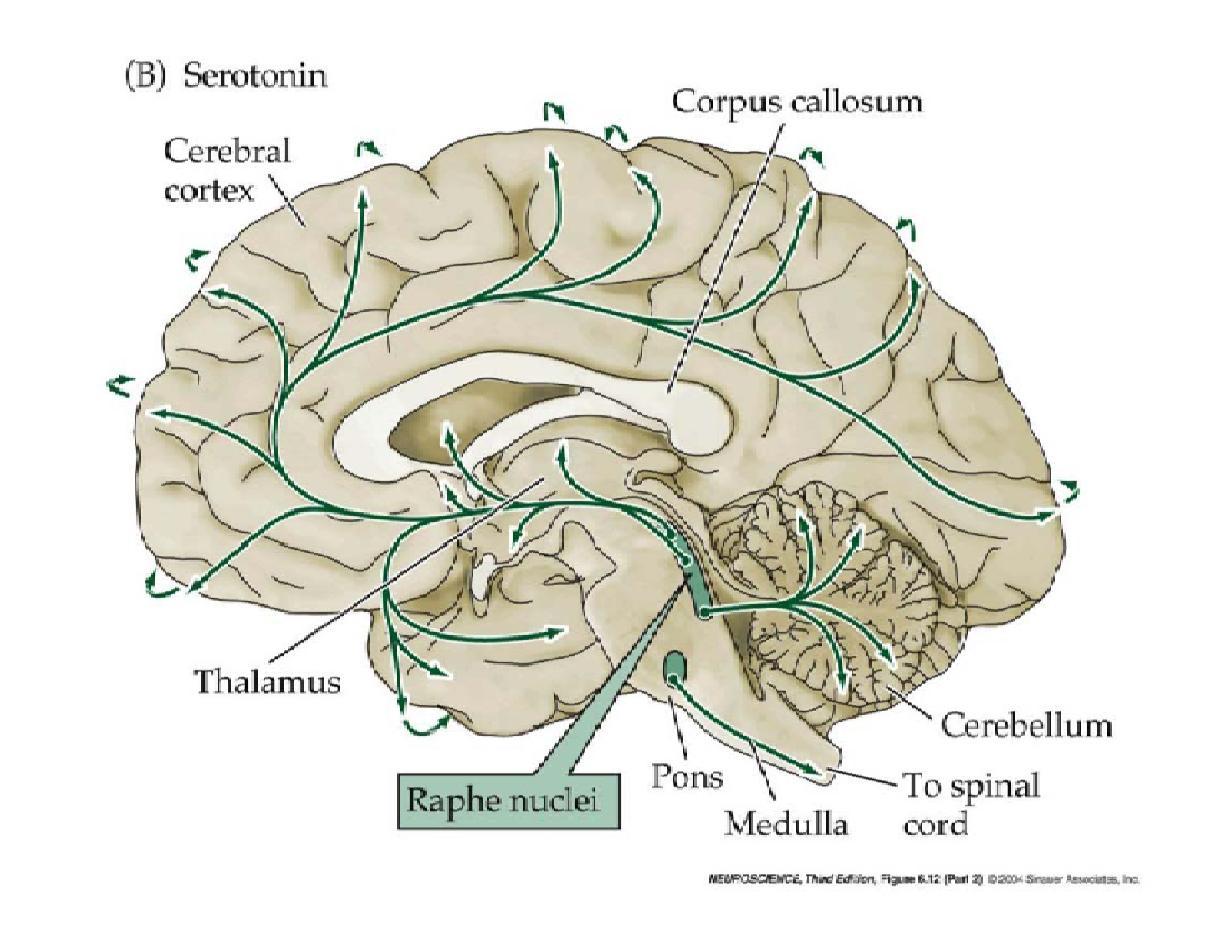 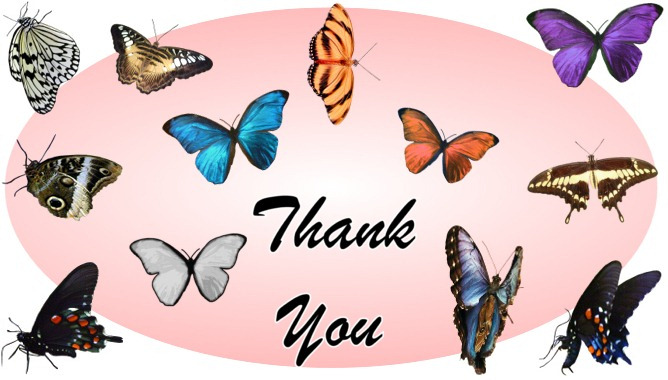